Programkandidáta na děkana OPF
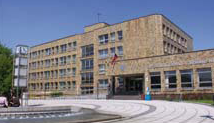 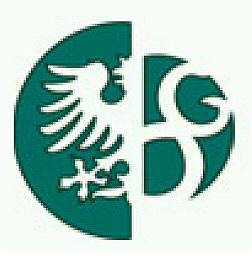 Ing. Filip Ježek, Ph.D.
Současné trendy
VŠ ekonomického typu si sice stále udržují své postavení a význam, ale působí zde i řada negativních faktorů:
klesající demografická křivka
vyšší míra konkurence mezi jednotlivými univerzitami
přímá či nepřímá snaha decizní sféry podporovat jiné než společensko-vědní obory
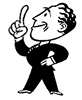 16:27
2
Důvody kandidatury
učinit nabídku kandidátů zajímavější
dát senátorům možnost volby a rozvázat jim ruce

nutnost nasměrovat fakultu aby fungovala jinak (lépe) než dosud

funkce děkana = funkce manažerská
manažerská práce = práce s lidmi
=> každý by měl dělat to, v čem je opravdu dobrý!
16:27
3
Struktura
Zásady a principy nového vedení OPF
Konkrétní opatření
v oblasti péče o studenty
v oblasti vědy a výzkumu
větší důraz na IT
obchodně podnikatelská činnost OPF
duální akreditace, jiné
=> základ pro stanovení konkrétních kroků úkolů a termínů, jak zajistit dostatek financí
16:27
4
16:27
5
Zásady a principy nového vedení OPF
Nadstandardně lidský přístup vedení fakulty a zcela férové jednání vůči VŠEM
Konzultativní styl řízení (nikoliv direktivně autoritativní)
Individuální a osobní rozhovor se VŠEMI zaměstnanci, naslouchat i studentům
Realizace referenda (zapojení studentů i zaměstnanců), pro nejrůznější otázky
16:27
6
Zásady a principy nového vedení OPF
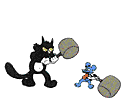 Zvýšení jistoty, zlepšení nálady, 
	snížení vzájemné rivality

Komunikace s ministerstvem školství

Žádné unáhlené změny
16:27
7
Zásady a principy nového vedení OPF
„Pravidla pro poskytování příspěvku a dotací  VVŠ“ a „Dlouhodobý záměr pro oblast vysokých škol“:

podíl vysoké školy na bodové hodnotě výsledků výzkumu, vývoje a inovací evidovaných v Rejstříku informací o výsledcích (RIV) všech vysokých škol
podíl vlastních příjmů školy
počet docentů a profesorů
počet studentů s cizím státním občanstvím
počet přijatých studentů v rámci mobilitních programů a počet vyjíždějících do zahraničí v (rámci mobilitních programů)
počet zaměstnaných absolventů
aktivity spojené s mezinárodními granty
realizace rozvojového či institucionálního programu VVŠ
16:27
8
1) V oblasti péče o studenty
budovat harmonický vztah „student a pedagog“ s vazbou na renomé fakulty.
lepší zázemí pro studenty čekající na výuku
realizace kroků směřujících ke snižování studijní neúspěšnosti a zároveň zvýšení kvality znalostí absolventů 
sjednotit výuku a zkoušky
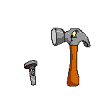 16:27
9
1) V oblasti péče o studenty
V krátkém období příliš neměnit nabídku stávajících oborů, ale:
méně předmětů (znamená menší zátěž pro garanty oborů a předmětů, ale i studenty)
kvalita a účel nabízených předmětů 
	(má dopad na kvalitu závěrečných prací a vytíženost akademiků při jejich korigování)
16:27
10
1) V oblasti péče o studenty
zajištění odborných praxí pro ty, kteří o ně mají opravdový zájem 
řešit otázku uplatnitelnosti absolventů doktorského studia
výzkum mezi studenty, co by jim mohlo přinést užitek a zlepšení
soutěž mezi studenty na podnikatelské záměry
využít prostory školy  pro start podnikatelských záměrů
školné na VVŠ ???
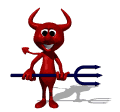 16:27
11
2) V oblasti vědy a výzkumu
intenzivnější spolupráce s dalšími VŠ s důrazem na vytvoření dohod o vzájemné akceptaci publikací a spolupráce v oblasti vzájemných citací
pořádání kurzů pro akademiky určených ke zvýšení znalostní báze 
pořádání konferencí (i virtuálních) pod záštitou fakulty, možnost zapojit pomocné vědecké síly
16:27
12
2) V oblasti vědy a výzkumu
usilovat o zahájení dialogu s decizní sférou o změně ve věci přidělování RIV bodů za studijní texty
spolupráce na úrovni fakulty - měla by vést ke zpracování a podání kvalitních návrhů na projekty typu GAČR 
fond příjmů z darů na úhradu poplatků spojených s překlady, konferencemi apod., v případě, že si je hradí akademičtí pracovníci sami
16:27
13
2) V oblasti vědy a výzkumu
Inovovat odměňování z VV 
	V současné době je pracovník odměňován za publikační činnost 3x:
podle směrnice děkana
část osobního ohodnocení – nespravedlivé, protože doc. či prof., který spolupracuje se svými doktorandy, má publikací víc
soutěž kateder a cena děkana - jednostranné zvýhodňovaní jen některých
Demotivující systém!
16:27
14
2) V oblasti vědy a výzkumu
Příklad:
pracovník 1 měl v předešlém roce za úkol napsat  2 články v recenzovaných časopisech a 1 s výstupem ve SCOPUSu. Úkol splnil, napsal 3 články, ale vydány byly jen 2.
Pracovník 2 úkoly nesplnil,
Pracovník 3 splnil úkoly, otiskli mu všechny články a navíc si zaplatil (protože na to měl prostředky) publikování článku v časopise s impakt faktorem
16:27
15
2) V oblasti vědy a výzkumu
Tab. 1 – Odměny plynoucí odbornému asistentovi za publikační činnost za jeden rok
* Odměna dle podílu RIV bodů za předešlý rok v rámci soutěže kateder, v závislosti na celkovém počtu RIV bodů, může se v čase měnit
16:27
16
2) V oblasti vědy a výzkumu
Pokud pracovník plní stanovené úkoly na 100 %, je penalizován (za předpokladu, že jeho kolegové plní stanovené úkoly nad rámec). 
Pokud by plnil na 500 %, tak by byl na tom stejně, jako Pracovník 3
Tomu by se to ale nelíbilo, protože by se o odměnu musel dělit, neboť peníze za jejich články přicházejí až následující rok. 
Z toho vyplývá, že pracovník 3 nikdy neposkytne finanční prostředky ostatním v takové výši, aby publikovali na stejné úrovni jako on.
Cesta motivace tímto směrem nevede.
16:27
17
3) Větší důraz na informační technologie
fenomén doby s obrovským potenciálem (mj. i pro zvýšení uplatnitelnosti absolventů na trhu práce a tím i zvýšení dotace z ministerstva
zakomponování více IT předmětů i do ostatních oborů
postupně vyměnit PC za notebook
   či netbook
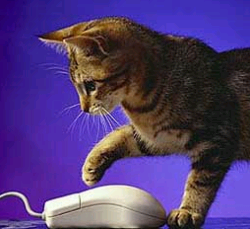 16:27
18
4) Obchodně podnikatelské aktivity   Obchodně podnikatelské fakulty
Zákon č. 111/1998 sb., § 18, §20, odst.2
V rámci projektů ale i mimo ně + možnost spolupráce a zapojení studentů

Výhody pro studenty
Výhody pro zaměstnance
Výhody pro fakultu
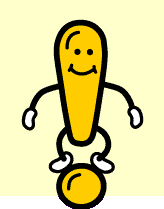 16:27
19
4) Obchodně podnikatelské aktivity   Obchodně podnikatelské fakulty
Do budoucna otázka zavedení oborů 
	Podnikání... Obchodování.... 
	(tj. obory napříč všemi katedrami)
Zaměstnavatelé stále hledají obchodní zástupce.
Pokud uchazeč nenajde zaměstnání, pak začne nejspíš podnikat.
16:27
20
4) Obchodně podnikatelské aktivity Obchodně podnikatelské fakulty
fakultní internetový obchod 
tvorba webových stránek pro podniky
nákup serverů a pronajímání kapacity pro business sektor (webhosting, provoz e-shopů)
umístění placené reklamy na fakultní www stránky
vazba závěrečných prací v rámci nabídky služeb fakultní knihovny (levnější alternativa pro studenty, možný zdroj příjmů pro OPF)
16:27
21
4) Obchodně podnikatelské aktivity Obchodně podnikatelské fakulty
exkurze a zájezdy pořádané katedrou cest. ruchu a volnočas. aktivit, např. i pro seniory a ve spolupráci se studenty
placené kurzy pro veřejnost a rekvalifikační kurzy ve spolupráci s ÚP
poradenská činnost (pro laickou veřejnost, business sektor i studenty jiných škol, i formou on-line)
využívání prostor fakulty k podnikatelským účelům v době prázdnin (kulturní a společenské akce, posilovna, kinosál...)
software vyvíjený fakultou a nabízený business sektoru
16:27
22
4) Obchodně podnikatelské aktivity Obchodně podnikatelské fakulty
tým, který bude vytvářet portfolio finančních zdrojů, které zajistí trvalou udržitelnost OPF
16:27
23
5) Duální akreditace, zahraniční aktivita OPF
zvýšení povědomí a důvěryhodnosti v mezinárodním měřítku 
geografická diverzifikace (= reálná možnost oslovit i jiné uchazeče o studium)
diverzifikace rizika („myslet na zadní vrátka“)
dlouhodobější záležitost
16:27
24
Priority OPF
Internacionalizace 
	... ale dříve byli propuštěni lidé, kteří si udělali jazykové certifikáty!
Image
 	... nestačí se prezentovat mediálně apod., ale je třeba pomáhat studentům. aby se z nich stali absolventi, o které budou mít zaměstnavatelé zájem!
Role vedení fakulty
	...ale příjemné pracovní prostředí lze vytvořit pouze individuálním přístupem ke každému!
Vize
	... ale když hrozí nedostatek financí, řešit zejména:
Hospodaření – jedinou možností jak dlouhodobě udržet OPF je hledat i jiné zdroje než státní dotace, např. služby, které by mohla OPF nabízet - viz Obchodně podnikatelské aktivity OPF
	...buďme první fakulta v ČR (ekonomická), která si to dokáže spočítat a která nechce být zcela závislá na financích od státu
16:27
25
Dan svou práci dělá dobře, hlavně mediálně – proto by měl působit jako proděkan pro zahraniční styk + člen týmu pro image
Image OPF:
dobrovolný odchod z funkce vedoucího katedry,
studentské hodnocení OPF:
Sehnat práci v oboru bude velkým problémem? 
Je hodně absolventů fakulty nezaměstnaných? 
Má fakulta dobré jméno?
Hodnocení: 2,5
16:27
26
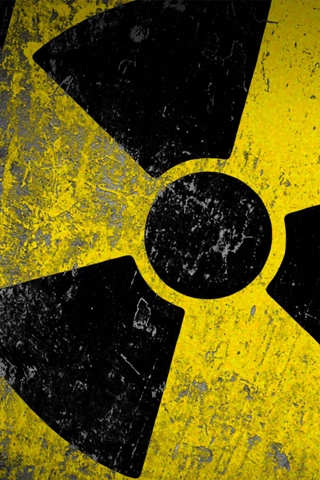 „Obchodně podnikatelská fakulta má ze všech fakult SU úplně nejhorší jméno. Dostanou se sem všichni, což by nebylo na závadu, kdyby se jednalo o jaderný inženýrství, a ne o ekonomický obory. Studuju tu management a marketing, nezaměstnanost absolventů je strašně vysoká.“
„Jedná se o absolutně nejhorší školu s ekonomickým zaměřením. Sehnat práci bude problém, SU je špatně zapsaná u zaměstnavatelů. Jdou sem ti, kteří se nikam jinam nedostali.“

„Zkoušky tu jsou směšné, předměty jsou strašně povrchní a většina studentů skoro nic nechápe.“

„Předmětů máme za semestr hodně, ale jejich úroveň je směšně nízká, dotkneme se vždy jen povrchu, takže špatně vymyšlený studijní plán.“
16:27
27
Co s tím můžeme udělat?

Co s tím doopravdy uděláme...??? !!!
16:27
28
Kdo jsou ...?
lidé jejichž vnímání a myšlenky nejsou propojeny s emocemi, 
ostatní lidi chápou jen jako objekty,
trpí nedostatkem empatie,
egoističtí, sobečtí, nikdy nelitují svých činů,
přesně vědí, čeho chtějí dosáhnout – tj. manipulovat a obelhávat ostatní ke svému prospěchu
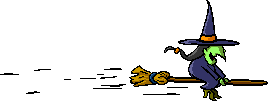 16:27
29
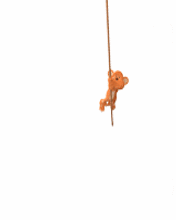 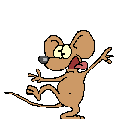 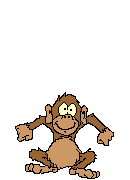 ...raději s moudrými plakat, než s blázny skákat...
16:27
30
Nechť je OPF místem 
koncentrace inteligence, 
schopných a dobrých lidí, 
kteří drží při sobě vždy a za všech okolností!
16:27
31